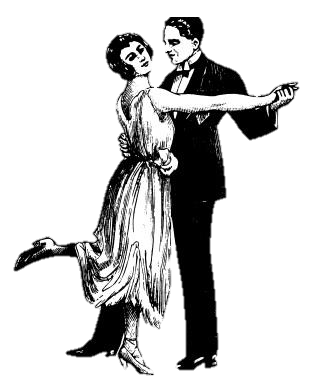 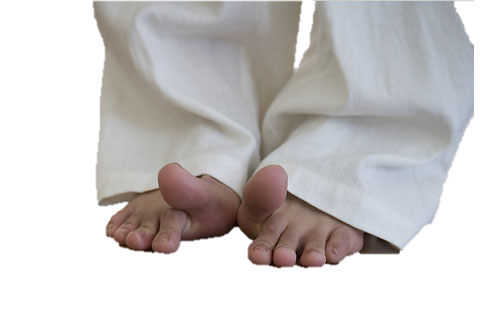 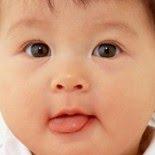 The Brain
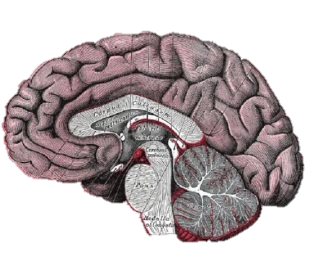 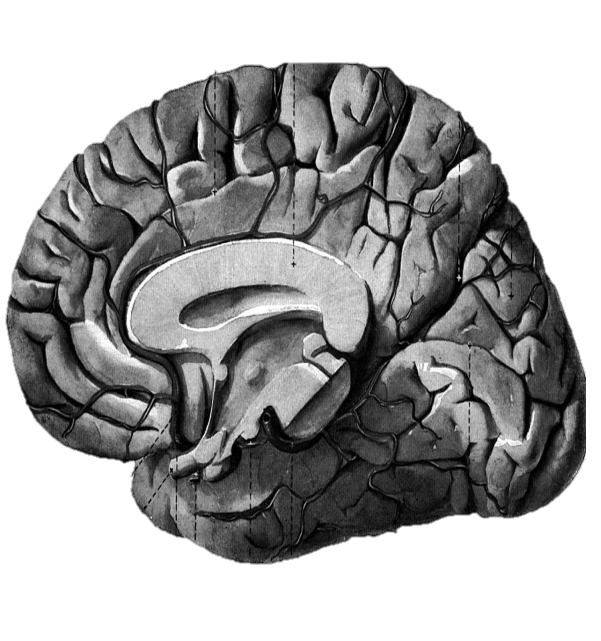 By Katelynn
How do Different Parts of the Brain, which is an organ that serves as the command center, Work Inside the Body?
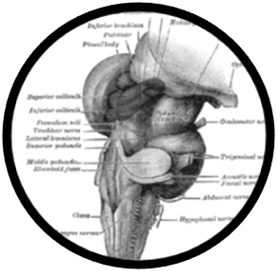 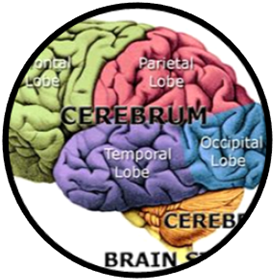 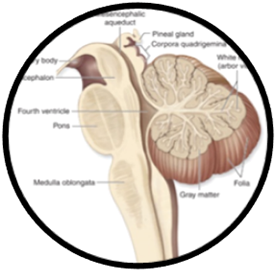 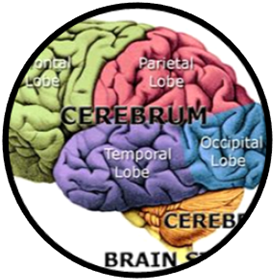 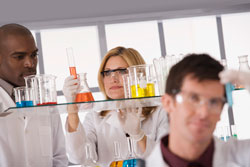 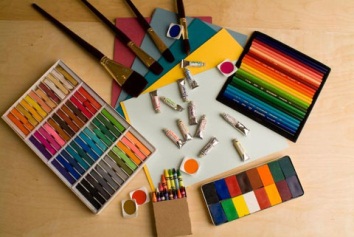 Cerebrum
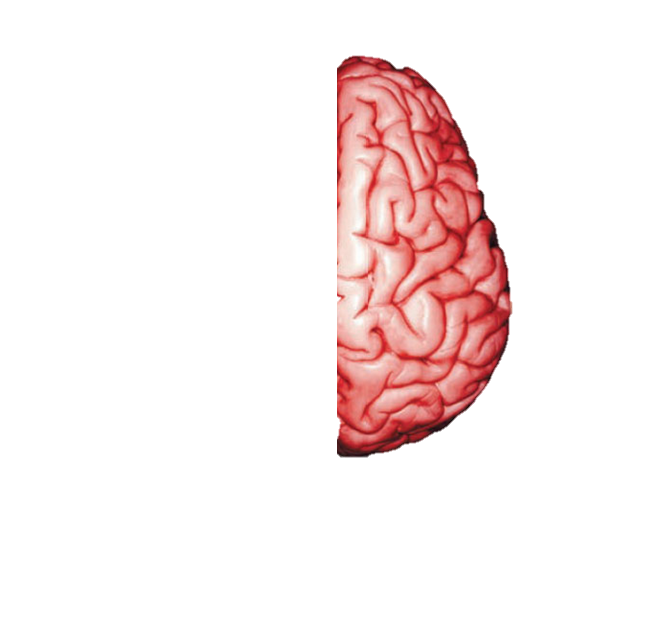 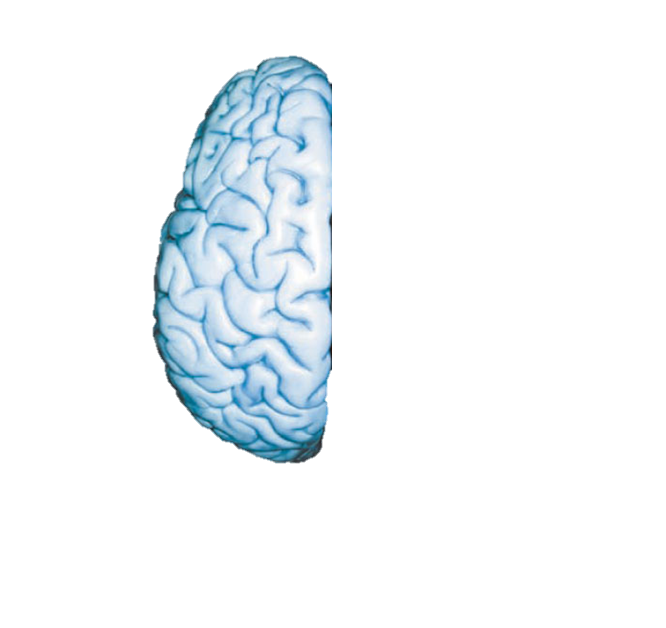 Left Hemisphere controls right side movement
Right side deals with art, music, creativity, imagination, and artistic abilities
Cerebral Cortex processes information
Basal Ganglia links each hemisphere
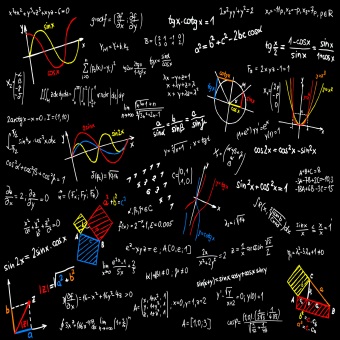 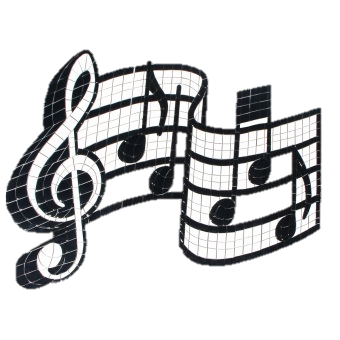 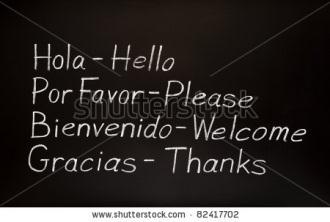 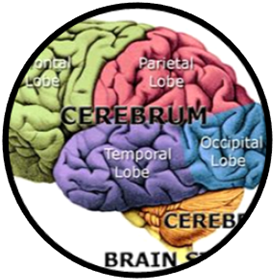 Corpus Callosum lets both sides communicate with other side 
Thalamus sends information from sensory organs
Parietal Lobes helps people find and recognize object
Occipital lobes where messages turn to pictures
Other areas regulate breathing, blood pressure, hunger, and thirst
Cerebrum
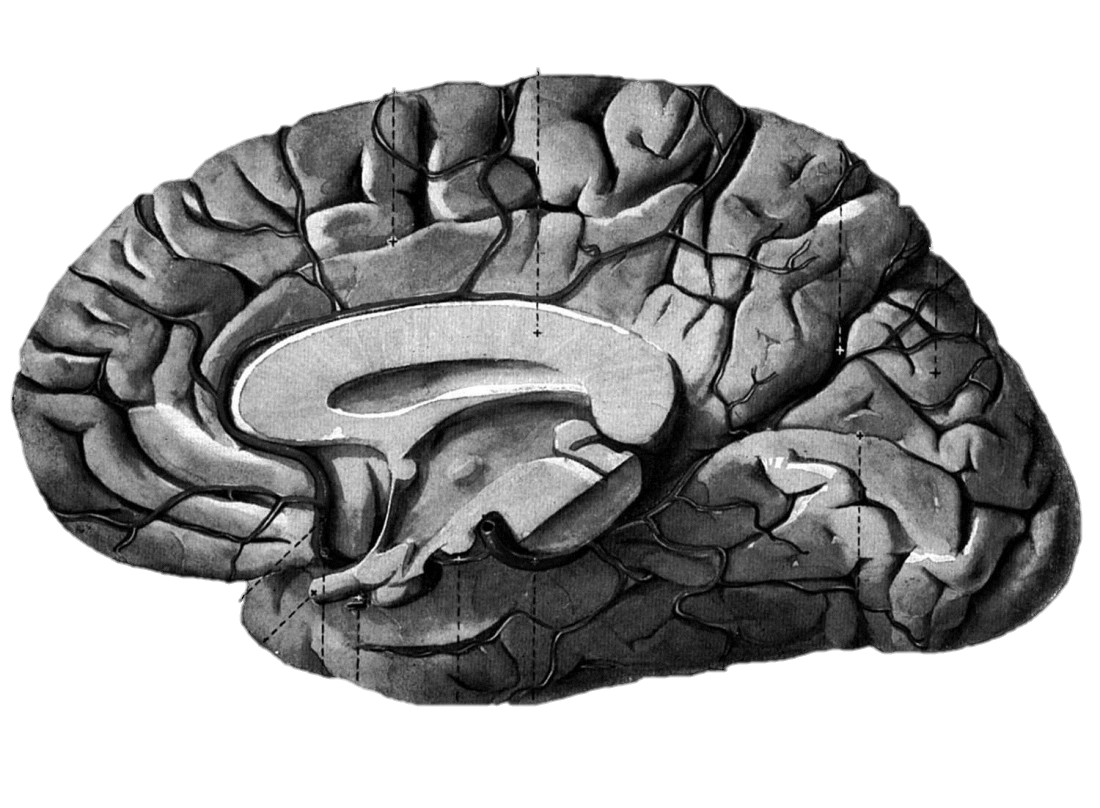 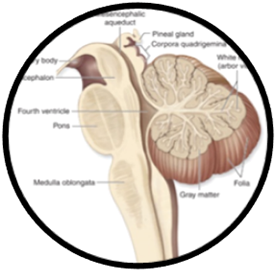 Hypothalamus keeps body at right temperature
Limbic System helps experience  emotions and memory
Cerebellum allows people  learn habits and develop motion skills
Controls sense of balance
Coordinates self conscious movements
Cerebellum
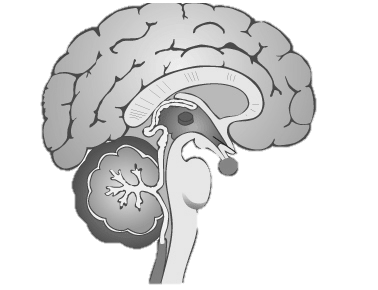 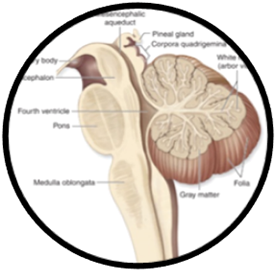 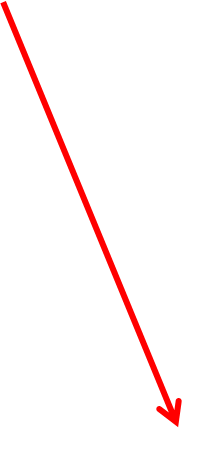 Cerebellum
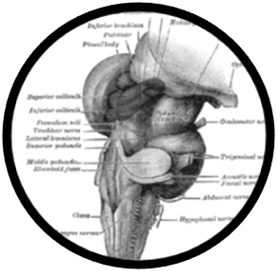 Brain
Brain Stem
Midbrain involved in reflexes
Pons controls movement of your face
Medulla Oblongata maintains vital functions
Sensory messages pass to spinal cord to stimulate Reticular Formation
Reticular Formation increases alertness and activity
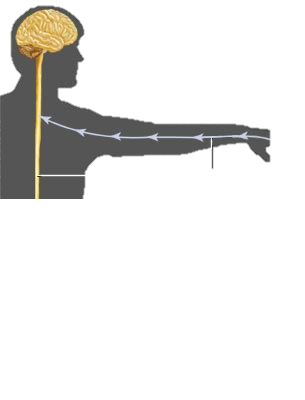 Nerves
Spinal Cord
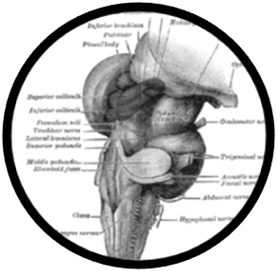 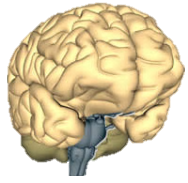 Brain Stem
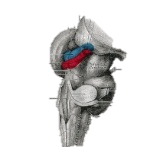 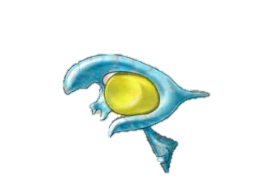 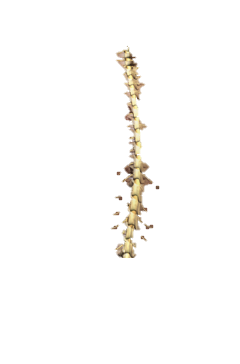 How do Different Parts of the Brain, which is an organ that serves as the command center, Work Inside the Body?
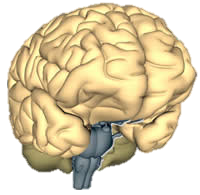 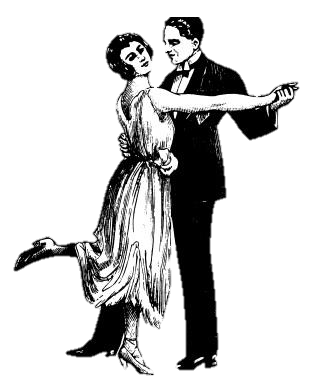 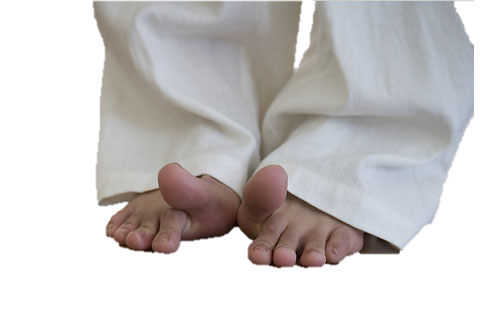 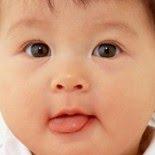